2.2.β Periodic Properties.
1. Atomic Radius (R).
Atomic radius is proportional to the size of an atom
Bigger Radius → Larger size.
The atomic radius is proportional to the value of the principal quantum number (n) of an atom's outermost electron shell. 
The principal quantum number indicates the distance of the outer electrons from the nucleus, so the higher the value of n, the greater the distance of electrons from the nucleus, and thus, the larger the atomic radius. The atomic radius is inversely proportional to the effective nuclear charge (zeff or z*). 
The atomic radius is inversely proportional to the effective nuclear charge (zeff or z*).
Effective nuclear charge (zeff or z*): 
It is analogous to the attractive force between the nucleus and electrons, zeff = z – σ (σ: inner electrons). Therefore, it increases from left to right along a period of the Periodic Table: 
Towards the right, High zeff → Stronger nucleus-electron attraction → shorter distance of electrons from the nucleus → smaller atomic radius
2.2.β Περιοδικές Ιδιότητες.
1. Ατομική ακτίνα (R).
Η ατομική ακτίνα είναι ενδεικτική του μεγέθους ενός ατόμου.
Μεγάλη ατομική ακτίνα → μεγάλο μέγεθος.
Η ατομική ακτίνα είναι ανάλογη της τιμής του κύριου κβαντικού αριθμού (n) της εξωτερικής στιβάδας ενός ατόμου. 
Ο κύριος κβαντικός αριθμός είναι ενδεικτικός της απόστασης των εξωτερικών ηλεκτρονίων από τον πυρήνα, επομένως όσο πιο μεγάλη τιμή n, τόσο πιο μεγάλη απόσταση των ηλεκτρονίων από τον πυρήνα, άρα και τόσο μεγαλύτερη ατομική ακτίνα.
Η ατομική ακτίνα είναι αντιστρόφως ανάλογη του δραστικού πυρηνικού φορτίου (zeff ή z*).
Δραστικό πυρηνικού φορτίο (zeff ή z*): 
Είναι ανάλογο της ελκτικής δύναμης πυρήνα – ηλεκτρονίων, zeff = z – σ (σ: εσωτερικά ηλεκτρόνια) άρα αυξάνεται από τα αριστερά προς τα δεξιά κατά μήκος μιας περιόδου του Περιοδικού Πίνακα:
Προς τα δεξιά, Μεγάλο zeff → Ισχυρή έλξη πυρήνα – ηλεκτρονίων → μικρότερη απόσταση ηλεκτρονίων από τον πυρήνα → μικρότερη ατομική ακτίνα.
Ξενοφώντας Ασβός, PhD, χημικός
2.2.β Periodic Properties
2. Electronegativity 
Electropositivity (EP) expresses the ease with which an atom loses electrons (ionization): 
A → A+ + e-. 
In other words, the higher the Electropositivity, the easier an atom ionizes (loses electrons). 
Electropositivity is proportional to the atomic radius since the larger an atom is, the more distant electrons it possesses, making ionization easier.

3. Metallic Character 
Metallic character describes the set of chemical properties related to elements classified as metals in the periodic table.
Metallic character depends on an element's ability to lose its outermost electrons: 
In other words, the more electronegative an element is, the more pronounced its metallic character.
2.2.β Περιοδικές Ιδιότητες.
2. Ηλεκτροθετικότητα.
Η ηλεκτροθετικότητα (ΗΘ) εκφράζει την ευκολία με την οποία χάνει ηλεκτρόνια ένα άτομο (ιονισμός).
Α → Α+ + e-.
Δηλαδή όσο πιο μεγάλη ΗΘ, τόσο πιο εύκολα ιονίζεται (χάνει ηλεκτρόνια) ένα άτομο.
Η ΗΘ είναι ανάλογη της ατομικής ακτίνας, αφού όσο μεγαλύτερο είναι ένα άτομο, τόσο πιο απομακρυσμένα ηλεκτρόνια διαθέτει και τόσο πιο εύκολα ιονίζεται.
3. Μεταλλικός Χαρακτήρας 
Ο μεταλλικός χαρακτήρας περιγράφει το σύνολο χημικών ιδιοτήτων που σχετίζονται με τα στοιχεία που ταξινομούνται ως μέταλλα στον περιοδικό πίνακα. 
Ο μεταλλικός χαρακτήρας εξαρτάται από την ικανότητα ενός στοιχείου να χάσει τα εξωτερικά ηλεκτρόνια σθένους του.
Δηλαδή όσο πιο ηλεκτροθετικό είναι ένα στοιχείο, τόσο πιο έντονο μεταλλικό χαρακτήρα διαθέτει.
Ξενοφώντας Ασβός, PhD, χημικός
2.2.β Periodic Properties
3. Electronegativity 
Electronegativity (EN) expresses the ease with which an atom gains electrons: 
A + e- → A- 
In other words, the higher the electronegativity, the easier it is for an atom to gain electrons and become negatively charged. 
Electronegativity is inversely proportional to the atomic radius since larger atoms have a harder time gaining electron.
2.2.β Περιοδικές Ιδιότητες.
3. Ηλεκτραρνητικότητα.
Η ηλεκτραρνητικότητα (ΗΑ) εκφράζει την ευκολία με την οποία προσλαμβάνει ηλεκτρόνια ένα άτομο.
Α + e- → Α-
Δηλαδή όσο πιο μεγάλη ΗΑ, τόσο πιο εύκολα προσλαμβάνει ηλεκτρόνια και φορτίζεται αρνητικά ένα άτομο.
Η ΗΑ είναι αντιστρόφως ανάλογη της ατομικής ακτίνας, αφού όσο μεγαλύτερο είναι ένα άτομο, τόσο πιο δύσκολα προσλαμβάνει ηλεκτρόνια.
Ξενοφώντας Ασβός, PhD, χημικός
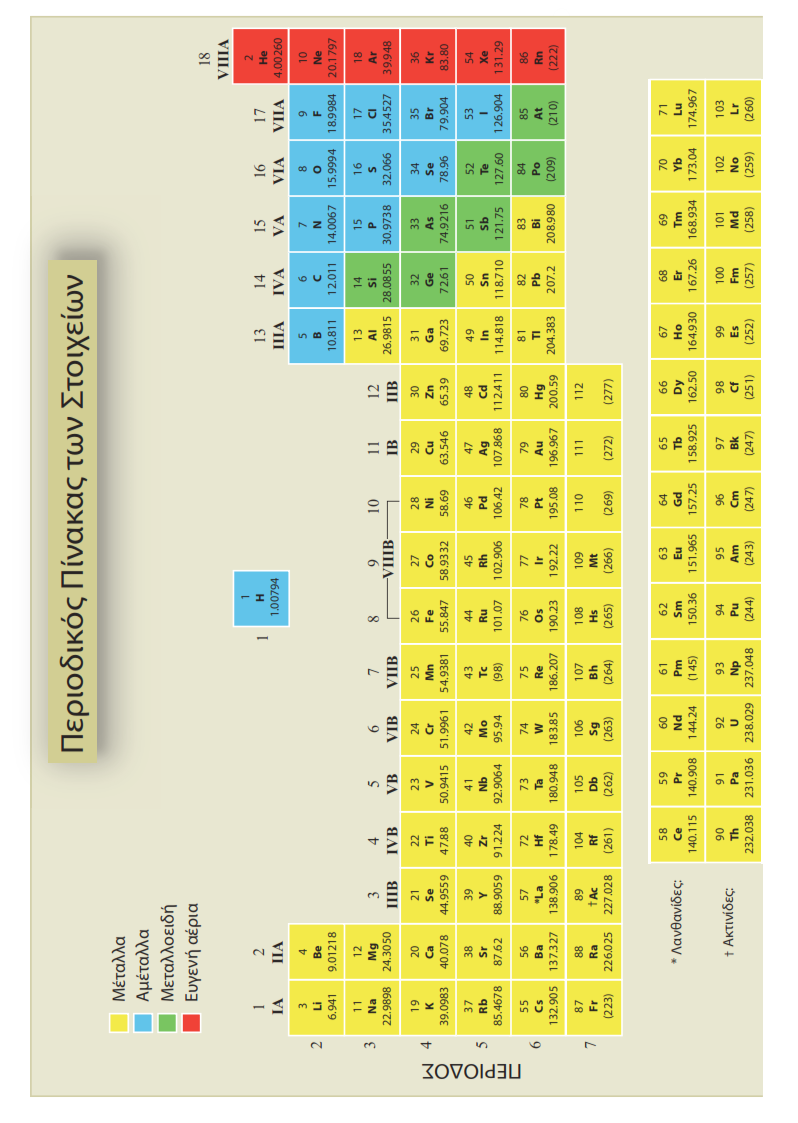 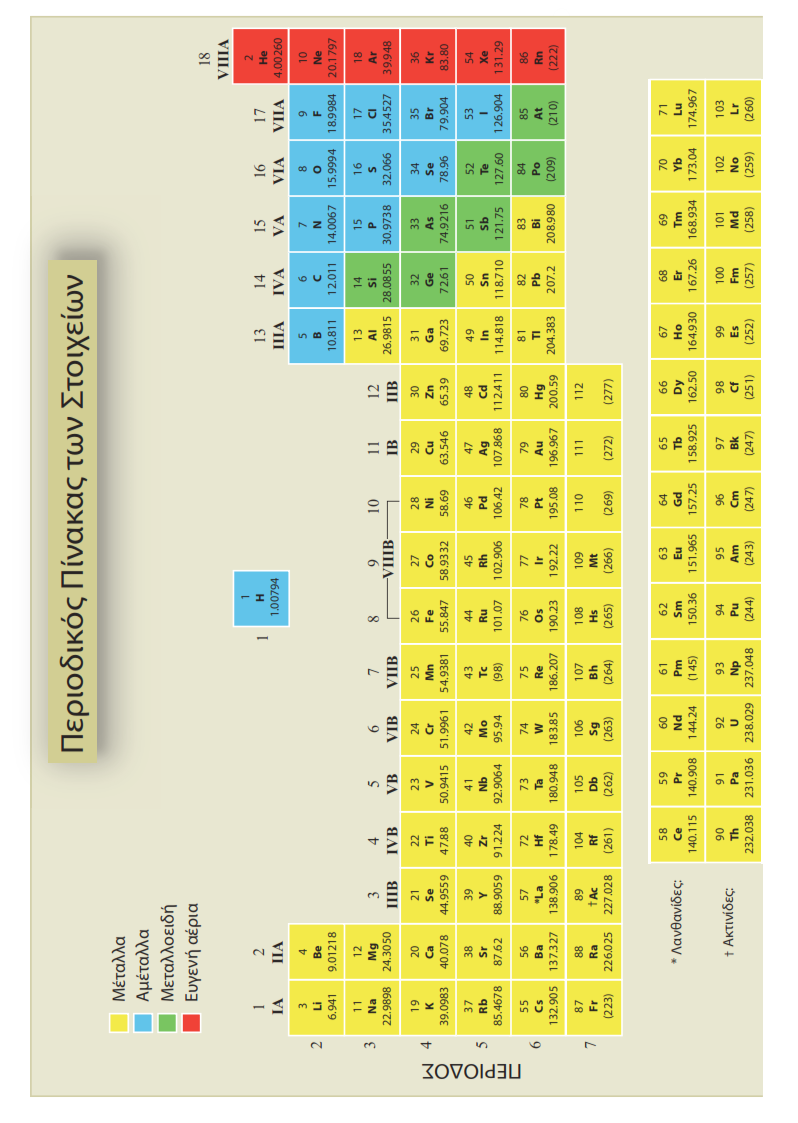 Αύξηση προς τα δεξιά
Increase to the right
2.2.β. Περιοδικές Ιδιότητες.
1. Σύνοψη περιοδικών ιδιοτήτων.
Αύξηση προς τα πάνω
Increase upwards
Αύξηση προς τα κάτω
Increase downwards
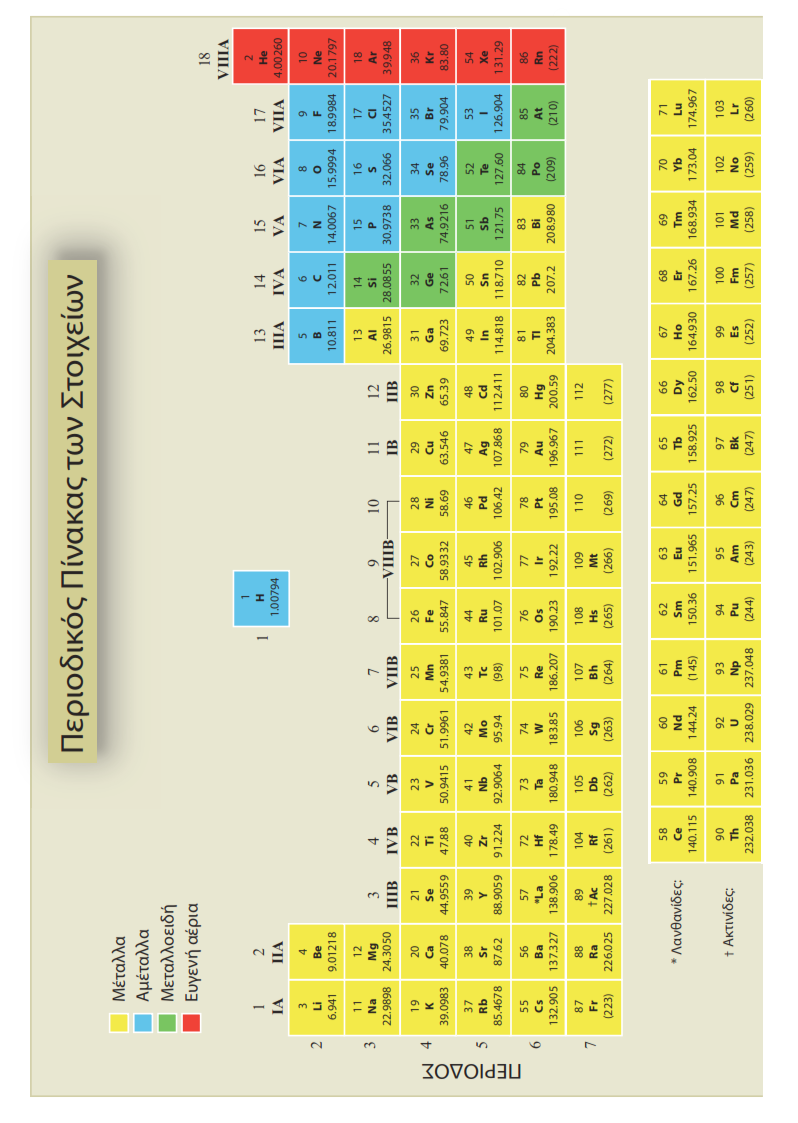 Ηλεκτραρνητικότητα electronegativity
Ατομική ακτίνα (R)    Atomic Radius
Ηλεκτροθετικότητα electropositivity
Μεταλλικός χαρακτήρας metallic character
Αύξηση προς τα αριστερά
Increase to the left
ΕΠΕΙΔΗ:
Because:
n κύριος κβαντικός αριθμός
n: main quantum number
Ξενοφώντας Ασβός, PhD, χημικός
Δραστικό Πυρηνικό φορτίο (zeff, ή z*). Effective nucleus charge
2.2.β Periodic Properties
1. Multiple choice:
ii. The most electronegative element in each period, except the 1st, is: 
a) the alkali metal 		b) the alkaline earth metal 
c) the halogen 		d) the noble gas 
c) Electronegativity increases from left to right in a period of the Periodic Table. 
Alkali metals: 1st group, Alkaline earth metals: 2nd group
Halogens: 17th group, Noble gases: 18th group. 
Noble gases have zero electronegativity, so halogens are the most electronegative elements in each period.
v. The most reactive metal is: 
a) 3Li 	b) 11Na 	c) 12Mg 	d) 19K 
3Li : K(2) L(1), 2nd period, 1st group 
11Na: K(2) L(8) M(1), 3rd period, 1st group 
12Mg: K(2) L(8) M(2), 3rd period, 2nd group 
19K: K(2) L(8) M(8) N(1), 4th period, 1st group. 
The metallic character increases downwards in a group and to the left in a period, 
so the correct answer is: d).
2.2.β Περιοδικές Ιδιότητες.
1. Πολλαπλής επιλογής:
ii. Το πιο ηλεκτραρνητικό στοιχείο σε κάθε περίοδο, εκτός της 1ης είναι:
α) το αλκάλιο β) η αλκαλική γαία γ) το αλογόνο δ) το ευγενές
γ) Η ηλεκτραρνητικότητα αυξάνεται από αριστερά προς τα δεξιά σε μια περίοδο του Π.Π.
Αλκάλια: 1η ομάδα, Αλκαλικές γαίες: 2η ομάδα
Αλογόνα 17η ομάδα, Ευγενή: 18η ομάδα.
Τα ευγενή στοιχεία έχουν μηδενική ηλεκτραρνητικότητα, επομένως τα αλογόνα είναι τα πιο ηλεκτραρνητικά στοιχεία κάθε περιόδου.
v. Πιο δραστικό μέταλλο είναι το:
α) 3Li 	β) 11Na 	γ) 12Mg 	δ) 19K
3Li: K(2) L(1), 2η περίοδος, 1η ομάδα	
11Na: K(2) L(8) M(1), 3η περίοδος, 1η ομάδα
12Mg: K(2) L(8) M(2), 3η περίοδος, 2η ομάδα
19K: K(2) L(8) M(8) N(1), 4η περίοδος, 1η ομάδα
Ο μεταλλικός χαρακτήρας αυξάνεται προς τα κάτω σε μια ομάδα και προς τα αριστερά σε μια περίοδο, 
άρα σωστή απάντηση: δ)
Ξενοφώντας Ασβός, PhD, χημικός
2.2.β Periodic Properties
4. Arrange the atomic radii of the following elements in ascending order: α) 11Na, 13Al, 18­Ar
α) 11Na has an electron configuration of K(2)L(8)M(1) and
belongs to the 3rd period and the 1st (IA) group of the P.T. 
13Al has an electron configuration of K(2)L(8)M(3) and 
belongs to the 3rd period and the 13th (IIIA) group of the P.Τ.
18Ar has an electron configuration of K(2)L(8)M(8) and 
belongs to the 3rd period and the 18th (VIIIA) group of the P.T.
The atomic radius increases along a period of the Periodic Table from right to left, as the atomic number of the element decreases, and hence, the positive charge of the nucleus decreases. 
Consequently, the attractive force exerted by the nucleus on the electrons in the outermost shell decreases, leading to an increase in the size of the element.
According to the above, the atomic radii of the elements are arranged in ascending order: 
18­Ar < 13Al < 11Na.
2.2.β Περιοδικές Ιδιότητες.
4. Να ταξινομήσετε κατά αύξουσα σειρά την ατομική ακτίνα των παρακάτω στοιχείων: α) 11Νa, 13Al, 18­Ar
α) Το 11Na έχει κατανομή ηλεκτρονίων Κ(2)L(8)Μ(1) και
ανήκει στην 3η περίοδο και την 1η (ΙΑ) ομάδα του Π.Π.
Το 13Al έχει κατανομή ηλεκτρονίων Κ(2)L(8)Μ(3) και 
ανήκει στην 3η περίοδο και την 13η (ΙΙΙΑ) ομάδα του Π.Π.
Το 18Ar έχει κατανομή ηλεκτρονίων Κ(2)L(8)Μ(8) και 
ανήκει στην 3η περίοδο και τη 18η (VIIΙΑ) ομάδα του Π.Π.
Η ατομική ακτίνα, κατά μήκος μιας περιόδου του Περιοδικού Πίνακα, αυξάνεται από δεξιά προς τα αριστερά, καθώς έτσι μειώνεται ο ατομικός αριθμός του στοιχείου, άρα και το θετικό φορτίο του πυρήνα. 
Κατά συνέπεια ελαττώνεται η ελκτική δύναμη που ασκεί ο πυρήνας στα ηλεκτρόνια της εξωτερικής στιβάδας και το μέγεθος του στοιχείου αυξάνεται.
Σύμφωνα με τα παραπάνω η ατομική ακτίνα των στοιχείων είναι κατά αύξουσα σειρά: 
18­Ar < 13Al < 11Νa.
Ξενοφώντας Ασβός, PhD, χημικός
2.2.β Periodic Properties. 
5. Arrange in ascending order the electronegativity of the following elements: γ) 6C, 11Na, 13Al
γ) 6C has an electron configuration of K(2)L(4) and belongs 
to the 2nd period and the 14th (IVA) group of the Ρ. T. 
11Na has an electron configuration of K(2)L(8)M(1) and 
elongs to the 3rd period and the 1st (IA) group of the P. T. 
13Al has an electron configuration of K(2)L(8)M(3) and belongs
to the 3rd period and the 13th (IIIA) group of the Periodic Table.
Electronegativity varies inversely with respect to the atomic radius of the elements, as smaller elements have a higher tendency to gain an additional electron.
Therefore, electronegativity increases from bottom to top within a group and from left to right across a period of the Periodic Table.
According to the above, the electronegativity of the elements is arranged in ascending order: 
11Na < 13Al < 6C.
2.2.β Περιοδικές Ιδιότητες.
5. Να ταξινομήσετε κατά αύξουσα σειρά την ηλεκτραρνητικότητα των παρακάτω στοιχείων: γ) 6C, 11Na, 13Al
γ) Το 6C έχει κατανομή ηλεκτρονίων Κ(2)L(4) και 
ανήκει στη 2η περίοδο και τη 14η (IVΑ) ομάδα του Π.Π.
Το 11Na έχει κατανομή ηλεκτρονίων Κ(2)L(8)Μ(1) και 
ανήκει στην 3η περίοδο και την 1η (ΙΑ) ομάδα του Π.Π.
Το 13Al έχει κατανομή ηλεκτρονίων Κ(2)L(8)Μ(3) και 
ανήκει στην 3η περίοδο και τη 13η (IIIΑ) ομάδα του Π.Π.
Η ηλεκτραρνητικότητα μεταβάλλεται αντιστρόφως ανάλογα σε σχέση με την ατομική ακτίνα των στοιχείων, αφού όσο μικρότερο είναι ένα στοιχείο, τόσο αυξάνεται η τάση του να προσλάβει ένα ακόμα ηλεκτρόνιο. 
Επομένως η ηλεκτραρνητικότητα αυξάνεται από κάτω προς τα πάνω, κατά μήκος μιας ομάδας και από αριστερά προς τα δεξιά, κατά μήκος μιας περιόδου του Περιοδικού Πίνακα.
Σύμφωνα με τα παραπάνω η ηλεκτραρνητικότητα των στοιχείων είναι κατά αύξουσα σειρά:
 11Na < 13Al < 6C.
Ξενοφώντας Ασβός, PhD, χημικός
2.2 Ασκήσεις
Διαβάζεις (από το σχολικό εννοείται): 
Παράγραφος 2.2:		Σελίδες 48-50, 54 				(ατομική ακτίνα).
Ο περιοδικός πίνακας είναι στη σελίδα 51 ή στο παράρτημα Β, 4 σελίδες πριν το τέλος του βιβλίου

Λύνεις:
Από σχολικό: 
σελίδα 72:	Ασκήσεις: -
Από το mail (Χημεία Α Λυκείου, εκφωνήσεις):
Σελίδα 21:	Ασκήσεις: 1iii, vi, viii 2ii, iv
		4β, 5α, 6γ, 7α.
2.2 Exercises

Read and solve: 
Periodic Properties:
Pages: 47 - 68		
questions: 1 – 26

Pages: 72 - 77	
questions: 72 – 81 + Self – Test
Ξενοφώντας Ασβός, PhD, χημικός